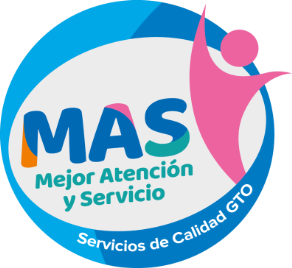 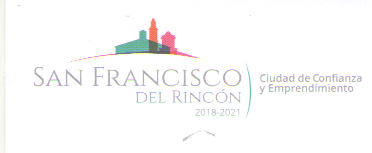 MANUAL DE PROCESOS
Nombre de Proceso: Carta de Residencia
Propósito: Que el Ciudadano cuente con el documento que le acredite su identificación personal o lugar de residencia.
Alcance: Ser un documento oficial de identificación al que pueda tener acceso toda la ciudadanía, en el momento de requerirlo 
Centro de Atención Responsable:  Equipo de Mejora del Centro de Atención del Despacho de Presidencia/Secretaria Particular es el responsable de realizar este tramite a la ciudadanía.
Numero de Proceso:  001 
Subcriterio en el Modelo MAS al Ciudadano en el que impacta:  2, Tramites y Servicios.
NORMATIVIDAD
Normatividad basada en el Artículo 128 Fracción VIII de la Ley Orgánica Municipal y Artículo 31 Fracción IV.
El tiempo de salida es de inmediato.
                                                 
                                                ETAPAS
Oficio solicitando un software e instalación en los equipos que se encuentran en ventanilla para la elaboración del tramite, el responsable involucrado es la Dirección de Tecnologías de la Información utilizando el formato que maneja el Centro de Atención.
DIFUSION
La difusión es responsabilidad del equipo de mejora mediante folletos que se entregan a los ciudadanos, estos folletos contienen requisitos y horarios de atención para realizar este tramite, distribución de folletos en Oficinas de Gobierno donde solicitan la Carta de Residencia como requisito para un tramite propio, entrega de folletos a Delegados de Comunidades para que los distribuya entre los habitante de su Comunidad, pegado de lonas en puntos estratégicos tanto en Comunidades como en zona urbana  estas lonas contienen información de tramites, servicios y requisitos ofrecidos por el Centro de Atención, se habilito un modulo de información en el Complejo Administrativo mismo que cuenta con una persona encargada de difundir, informar y entregar folletería con información de tramites y servicios.
OPERACION
El personal de ventanilla es el responsable de realizar este tramite diariamente mediante la recepción de los documentos solicitados al ciudadano y cargar los datos al sistema para la elaboración de la carta de residencia.

                                                SEGUIMIENTO

Cada mes se solicita de manera verbal a la Dirección de Tecnologías de la Información revise y de mantenimiento al software y equipos de ventanilla para que de esta manera se asegure el buen funcionamiento de los mismos.
Nombre de Proceso: Cartilla del servicio Militar
Propósito:  Facilitar al ciudadano a obtener su Pre Cartilla del Servicio Militar dentro del Municipio.
Alcance:  Obtener un documento que es oficial y es requerido para diferentes tramites.
Centro de Atención Responsable: Despacho de Presidencia/Secretaria Particular.
Numero de Proceso:  002 
Subcriterio en el Modelo MAS al Ciudadano en el que impacta:  2, Tramites y Servicios
NORMATIVIDAD
Normatividad esta basada en la Ley del Servicio Militar publicada en el Diario Oficial de la Federación el 11 de Septiembre de 1940 y la ultima Reforma Publicada DOF 23-01-1998 
El tiempo de salida es de dos días.
                                                 
                                                ETAPAS
Oficio solicitando un software e instalación en los equipos que se encuentran en ventanilla para la elaboración del tramite, el responsable involucrado es la Dirección de Tecnologías de la Información utilizando el formato que nos entrega la Zona Militar
DIFUSION
La difusión es responsabilidad del equipo de mejora mediante folletos que se entregan a los ciudadanos, estos folletos contienen requisitos y horarios de atención para realizar este tramite, entrega de folletos a Delegados de Comunidades para que los distribuya entre los habitante de su Comunidad, pegado de lonas en puntos estratégicos tanto en Comunidades como en zona urbana  estas lonas contienen información de tramites, servicios y requisitos ofrecidos por el Centro de Atención, se habilito un modulo de información en el Complejo Administrativo mismo que cuenta con una persona encargada de difundir, informar y entregar folletería con información de tramites y servicios.
OPERACION
El personal de ventanilla es el responsable de realizar este tramite a partir del 1ero de Febrero al 10 de Octubre de cada año mediante la recepción de los documentos solicitados al ciudadano y cargar los datos al sistema para la elaboración de la pre cartilla.

                                         SEGUIMIENTO

Cada mes se solicita de manera verbal a la Dirección de Tecnologías de la Información revise y de mantenimiento al software y equipos de ventanilla para que de esta manera se asegure el buen funcionamiento de los mismos, así mismo se entrega reporte mensual a la Zona Militar de los ciudadanos que se alistaron durante ese periodo y al finalizar el año se entrega reporte anual, duplicados y triplicados de las pre cartillas tramitadas durante todo el año.
Nombre de Proceso: Solicitud de Apoyo
Propósito: Apoyar a la ciudadanía a realizar una solicitud de apoyo por escrito cuando se presenta sin ella ya que es un requisito para poder dar tramite a la misma.
Alcance: Obtener documento para poder iniciar con el tramite de un apoyo requerido.
Centro de Atención Responsable: Despacho de Presidencia/Secretaria Particular.
Numero de Proceso:  003 
Subcriterio en el Modelo MAS al Ciudadano en el que impacta:  2, Tramites y Servicios.
NORMATIVIDAD
La normatividad esta basada en las reglas que nos solicita el Órgano de Fiscalización del Estado de Guanajuato, el tiempo de salida es de inmediato.
                                                 
                                                
                                                 ETAPAS
Elaboración de formato para realizar el tramite, el responsable involucrado es el Equipo de Mejora del Centro de Atención del Despacho de Presidencia/Secretaria Particular.
DIFUSION
Es responsabilidad del equipo de mejora al informar a la ciudadanía de los requisitos para realizar su petición de apoyo.

                                              OPERACIÓN
El Equipo de Mejora son los responsables de realizar este tramite mediante la recepción de los documentos solicitados al ciudadano y elaborar la solicitud.
                                               SEGUIMIENTO

Diariamente se revisan las solicitudes de apoyos con el Jefe de Oficina para dar contestación a la ciudadanía a la brevedad posible.
Nombre de Proceso: Solicitud de Toldos y Tapancos
Propósito: Apoyo a la ciudadanía así como a instituciones para que realicen eventos con el préstamo o renta de toldos y tapancos.
Alcance: Obtener toldos y tapancos para realizar eventos culturales y sociales dentro del Municipio.
Centro de Atención Responsable: Despacho de Presidencia/Secretaria Particular.
Numero de Proceso:  004 
Subcriterio en el Modelo MAS al Ciudadano en el que impacta:  2, Tramites y Servicios.
NORMATIVIDAD
La normatividad esta basada en las reglas internas del Municipio de San Francisco del Rincón, el tiempo de salida esta sujeto a disponibilidad del mobiliario.
                                                 
                                                ETAPAS
Elaboración de solicitud donde se indique fecha y motivo del evento, checar disponibilidad del mobiliario y agendar con la Dirección de Servicios Públicos para su Instalación en caso de que el mobiliario este disponible, el responsable involucrado es el Equipo de Mejora del Centro de Atención del Despacho de Presidencia/Secretaria Particular y Dirección de Servicios Públicos Municipales .
DIFUSION
Es responsabilidad del equipo de mejora al informar a la ciudadanía de los requisitos para solicitar este servicio.

                                             OPERACIÓN
El Equipo de Mejora es el responsables de realizar este tramite mediante la recepción de los documentos solicitados al ciudadano y dar el seguimiento.
                                             SEGUIMIENTO

Al recibir la solicitud se checa si se tiene el mobiliario disponible, de ser así se le informa al ciudadano para que pague los derechos correspondientes, se agenda con la Dirección de Servicios Públicos para que sea instalado en la fecha solicitada.